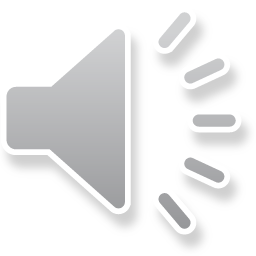 Principle of diode detector (1)
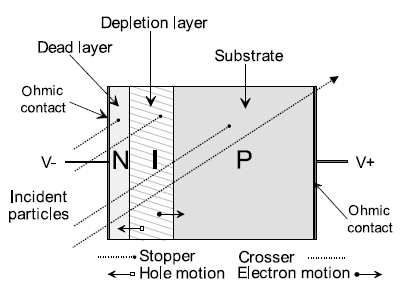 1
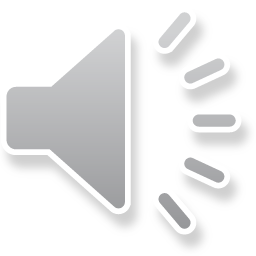 Principle of diode detector (2)
When an ionizing radiation passes through the diode → creation of e- - h+ pairs
When the pairs are created in the depletion zone or at a distance < Lp,n (the diffusion lengths of the carriers) of the depletion zone (« sensitive part » of the diode) → they undergo the electric field → they reach the boundaries of the depletion zone → voltage pulse is collected 
Only pairs created in the sensitive part of the diode (d + Lp + Ln) will be collected → sensitivity of the diode / depth of the depletion zone
The diode is used in reverse bias for the measurement of small doses and without polarization for high doses (in radiotherapy) → depth of the depletion zone reduced to minimum 
For diodes used in spectrometry → difference → the particle has to  deposit all its energy in the depletion zone → size ↗
2
Type of diode used in dosimetry (1)
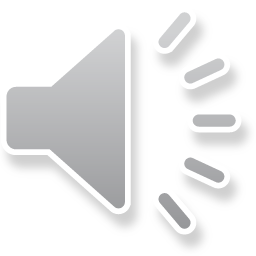 The sensitivity of a diode detector is linked to the life time of the charge carriers created → if recombination → charge is lost → sensitivity ↘
The life time is itself linked to the concentration of defects (= traps) in the diode
The irradiation will introduce additional defects in the material (radiative damages) → sensitivity depends on the dose and on the dose rate
It is possible to show that the number of additional traps as a function of the dose rate created in a n-type semiconductor is larger than for a p-type → the irradiation affects more importantly the life time of the e- than the one of the h+
In practice in dosimetry → p-type diode (« large » volume of p-type associated with a « small » volume of n-type) because the loss of sensitivity is largely more important for n-type diodes than for p-type
3
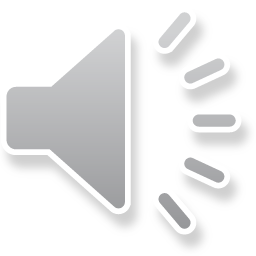 Type of diode used in dosimetry (2)
Diodes for dosimetry are ≠ of diodes used in spectrometry
To minimize the perturbations in the medium (Bragg rule: no perturbation of the fluence by the detector) → diode smallest as possible (classical dimensions: 1 £ 1 £ 1 mm3) 
Size not too small anyway → sensitivity / size of the depletion zone → compromise must be found
The material surrounding the diode is also important → generation of secondary charged particles → as tissue-equivalent as possible: electric contacts in Al, supports in plastic, carbon,…
4
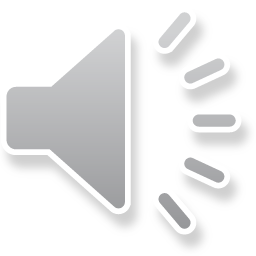 2 examples of diode dosimeters
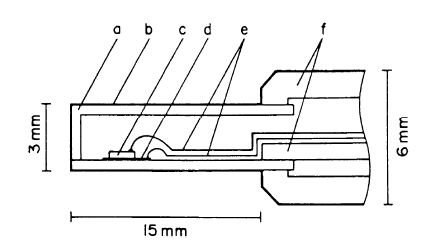 polyethylene 
carbon cover 
Si diode 
carbon epoxy 
cables in Al
PMMA
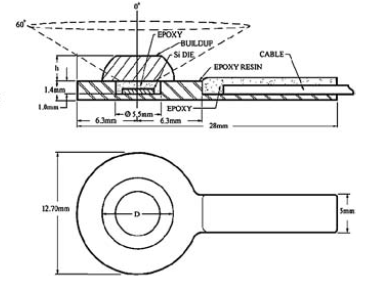 Diode developed by Sun Nuclear Corporation
5
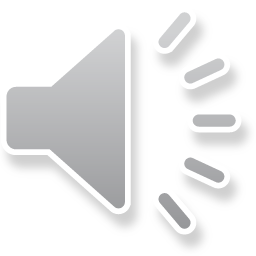 Energy response
Difficulty for small energy ° → photoelectric effect is dominating → overestimation of the dose → problem → use of filters
X, ° rays: 20 keV to 6 MeV
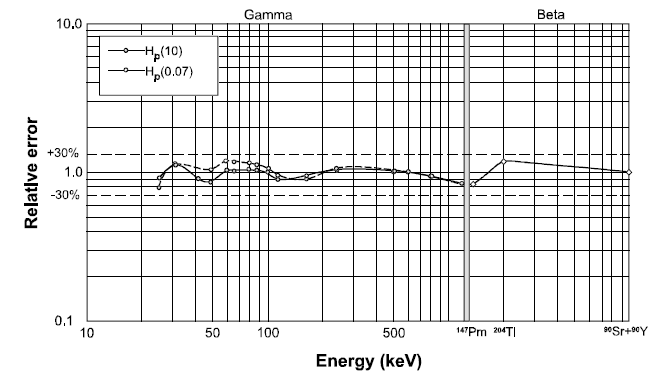 ¯: > 60 keV
Dosimeter DMC-2000 XB: MGP Instruments
6
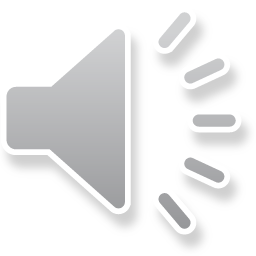 Response in dose
In pulse mode (for not too important dose rates → not for radiotherapy) → linear dose response
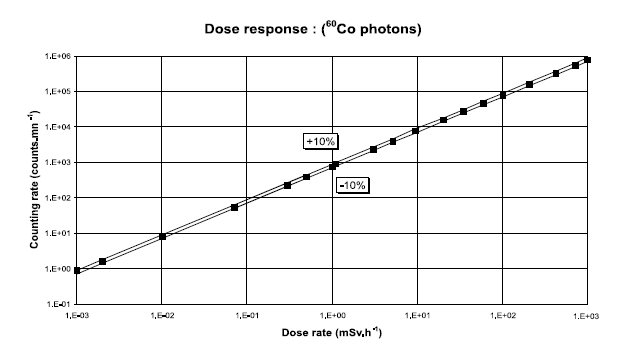 Dosicard: Canberra
7
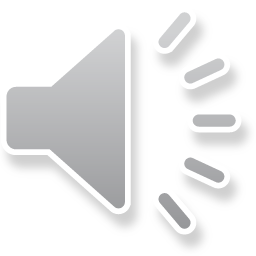 Effect of cumulated dose (1)
As written above → irradiation produces additional defects in the material 
When the dose ↗ (remark: high doses) → sensitivity ↘
(a)
(b)
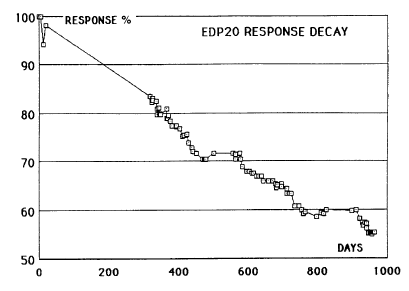 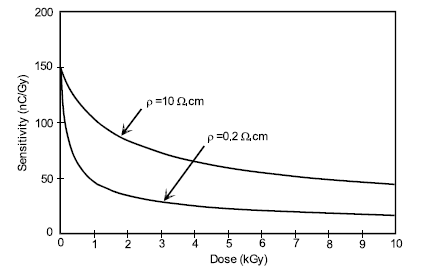 (a) Diode EDP-20: Scanditronix - Wellhöfer → dose rate:  45 Gy/j, ° of 25 MeV 
(b) Response as a function of the cumulated dose for 6 MeV °
8
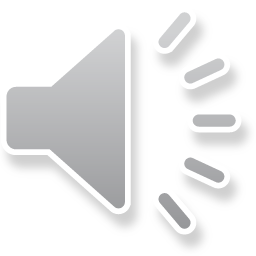 Effect of cumulated dose (2)
To precisely determine the dose at a given time → the decay curve of the sensitivity and the previous irradiation level should be known → problem

Solution → pre-irradiation before use to reach a (about) constant level of sensitivity
9
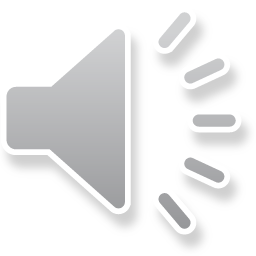 Temperature effect
When T ↗ → the concentration of carriers ↗ → large dependence of the diode response as a function of T → problem
In practice → SVWT (sensitivity variation with temperature) = 0.1%/°C for a non pre-irradiated diode
For p-type diode pre-irradiated at 5 kGy (20 MeV °) → SVWT = 0.35-0.4 %/°C → SVWT depends on the cumulated dose (and also on the dose rate)
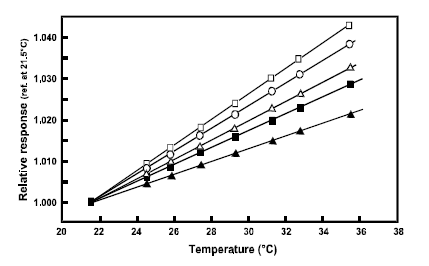 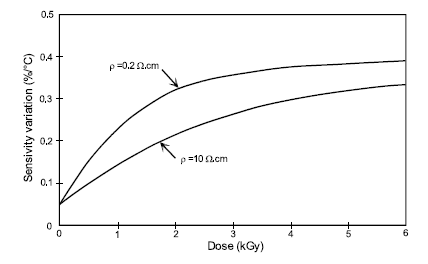 SVWT as a function of the cumulated dose for 6 MeV °
Response in T for ≠ diodes
10
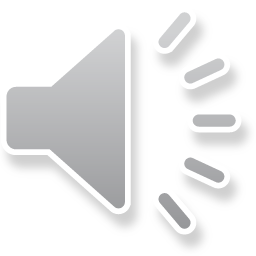 Examples of available personal dosimeters
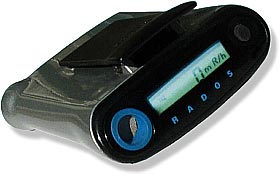 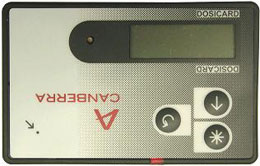 ES600 of Labomoderne		        Dosicard of Canberra
11
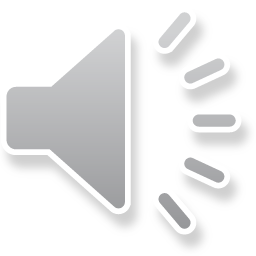 Characteristics of ES600 and of dosicard
Very similar
For ¯ and ° 
Measure of dose: 1 ¹Gy < D < 10 Gy 
Measure of dose rate: 1 ¹Gy/h < D/h < 1 Gy/h 
Accuracy: < ± 15% at 137Cs, up to 1 Sv/h
Non-volatile EEPROM memory 
Digital readout of the dose and of the dose rate
Alarm
Storage of data
12
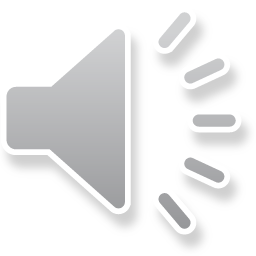 Neutrons detectors with diodes (1)
Neutrons detectors based on the used of 2 diodes
Diode 1 (called neutron diode): covered with an organic medium (plastic: PE,…) doped with 10B (≈ 1013/cm3 B atoms) → sensitive to neutrons and °
Diode 2 (called ° diode): « nude » → no sensitive to neutrons and sensitive to °
The 2 diodes are side by side and ? to ionizing  radiations (neutrons + °)
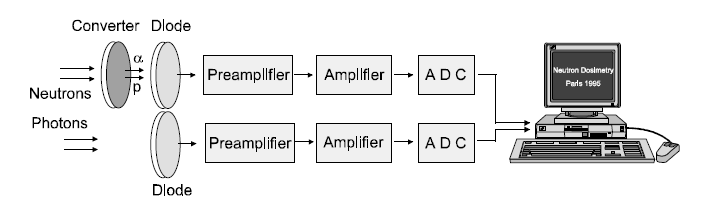 13
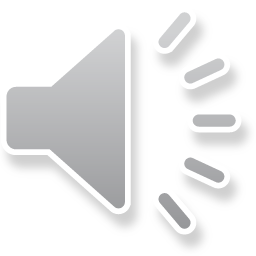 Neutrons detectors with diodes (2)
Thermal n interact with 1 in 2 ways →
H(n,n)p → emission of protons
10B(n,®)7Li → emission of ®
The ≠ between signals from diodes 1 et 2 allows to discriminate the contribution due ° from the contribution due to neutrons
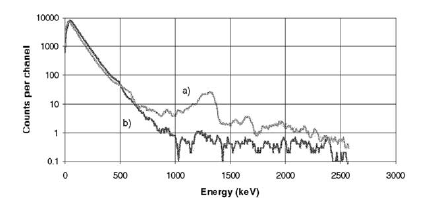 Diode 1
Diode 2
Pic ®
Measured spectrum
14
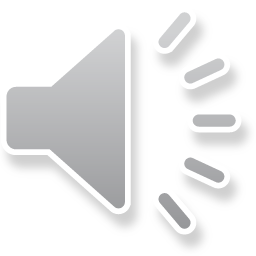 Neutrons detectors with diodes (3)
If the size of the plastic coating is large → important moderation of high energy neutrons → it is possible to study neutrons with high E 
The quantity of 10B is chosen to obtain a response to thermal neutrons equal to the response to fast neutrons
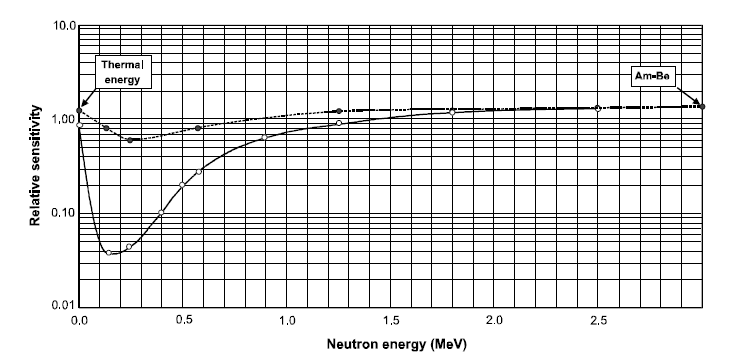 15
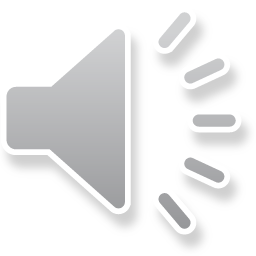 Neutrons detectors with diodes (4)
For very high E (E > 10 MEV) → addition of Pb → reaction (n,2n) 

To improve the precision for a large range of E → system with 3 or 4 diodes with ≠ coatings → multi-elements detector (Saphydose detector)
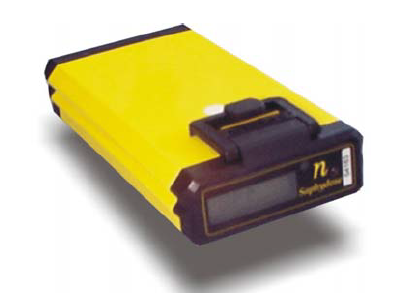 Saphydose Detector of Saphymo
16